ประกาศ องค์การบริหารส่วนตำบลปากฉลุย
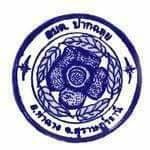 เรื่อง การประชาสัมพันธ์ ภาษีที่ดินและสิ่งปลูกสร้างและภาษีป้าย
ภาษีป้าย
ภาษีที่ดินและสิ่งปลูกสร้าง
ผู้เสียภาษี : เจ้าของหรือผู้ครอบครองป้าย
ผู้เสียภาษี : เจ้าของที่ดิน/เจ้าของสิ่งปลูกสร้าง  ผู้ครอบครองทรัพย์สิน 
หรือผู้ที่ทำประโยชน์ในทรัพย์สินของรัฐ (ที่ดิน/สิ่งปลูกสร้าง)
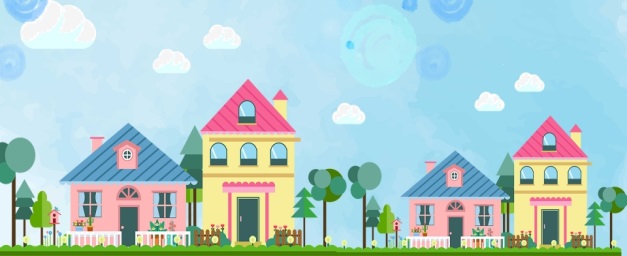 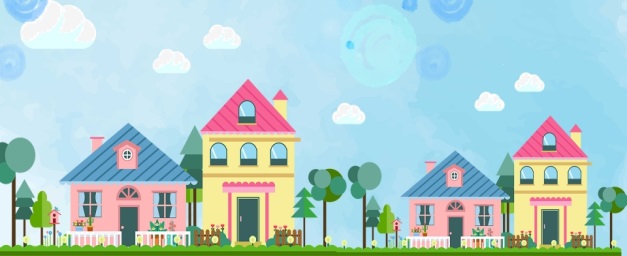 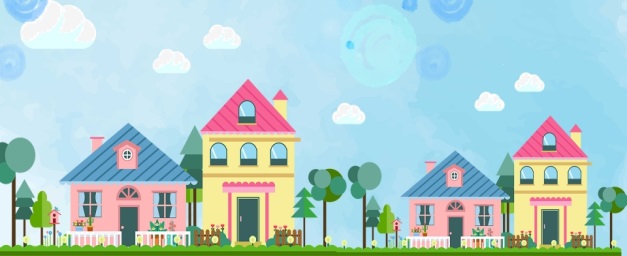 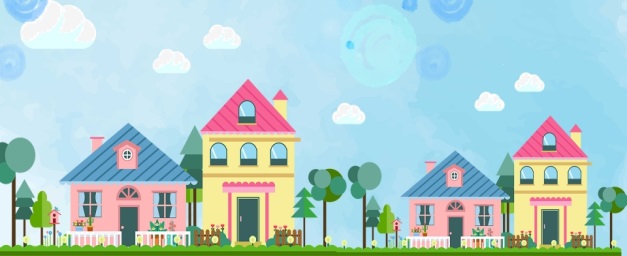 ติดต่อ กองคลัง งานจัดเก็บรายได้ อบต.ปากฉลุย โทร 077-483090